資料　１
第２次西東京市健康づくり推進プラン総合目標等　進捗状況
平成31年３月8日
西東京市健康づくり推進協議会
事務局：健康福祉部健康課
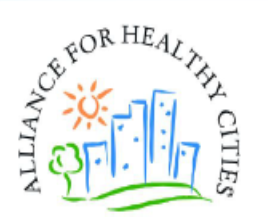 2019/3/19
1
健康づくり推進プラン後期計画（健康都市プログラム）配布状況について
2019/3/19
2
元気な高齢者の割合
元気高齢者の割合＝　第１号被保険者数　－　要介護者（要支援者除く）

　　　　　　　　　　　　　　　　　　　　　　第１号被保険者数
2019/3/19
3
[Speaker Notes: 元気高齢者の定義
介護認定の結果が反映される
現時点で公表されている東京都の介護保険事業状況報告（月例報告）の平成30年11月では、第１号被保険者数は、48,443人、要支援１，２を含む要介護５までの方は、合計で10,300人　被保険者数に対する割合は、21.3％であります。「元気高齢者」の定義に当てはめ、要支援者を除き要介護者のみで計算すると、その率は17.7％　よって、元気高齢者の割合は、82.3％となります。
なお、参考に近隣の小平市は、被保険者に対する割合は、13.3％、東久留米市が12.8％、武蔵野市が16.9％、練馬区が14％となっており、西東京市が17.7％で一番、介護認定の比率が高い状況にあります。
平成29年度末に策定しました第７期の高齢者保健福祉計画・介護保険事業計画では、介護認定率（要支援・要介護）が、平成29年度で20.8％であったものが、計画上の見込みといたしまして、平成32年度（2020年度）には23.1％となる予測となっています（直近　11月で21.3％）。]
平成28年　65歳健康寿命（要介護２以上）
要介護２（男性）26市中22位
要介護２（女性）26市中25位
要介護２：要介護２以上の認定を受けるまでの平均自立期間で算出した場合
※（　）平均障害期間（年）：　要介護認定を受けてから死亡するまでの期間の平均
2019/3/19
出典　とうきょう健康ステーション（東京都ホームページ）
4
[Speaker Notes: 続いて65歳以上健康寿命の数値であります。

　推進プランの目標は、計画年次の基本数値（正　平成22）年が、資料右上に記載のとおり、男性82.83歳、女性85.46歳であり、この健康寿命を上げることを目標にしています。

　結果として、現在公表されている健康寿命は平成28年のものでございまして、これによると、男性が82.8歳、女性が85.39歳、いずれも基準年より下がっている状況にあります。

　この健康寿命も介護認定をもとに計算していることから、先ほどの認定率と同じ状況にあると言えます。

　＜参考＞
　　男女とも多摩市の健康寿命が第１位（平成28年）
　　　　　　男性　83.84歳　　女性　86.53歳

　　平成24年　多摩市　男性　83.07歳　　女性　86.15歳]
65歳健康寿命（男性）
単位（歳）
2019/3/19
5
出典　とうきょう健康ステーション（東京都ホームページ）
65歳健康寿命（女性）
単位（歳）
2019/3/19
6
出典　とうきょう健康ステーション（東京都ホームページ）
肥満傾向数の割合（小学４年生・中学１年生　男子）
肥満傾向数：学校医により肥満傾向で特に注意を要すると判定された者
単位（%）
小学校４年生　男子
出典　 北多摩北部保健医療圏保健医療福祉データ集
2019/3/19
7
[Speaker Notes: 7ページをお願いします。
健康づくり推進プランの目標は「適正体重の子供の割合を増やす」ものであります。
グラフは、肥満傾向にある児童・生徒の割合です。次のページの女子も含めて、各年度によってバラツキがあります。
例えば、７ページの平成28年度の中学校１年生の男子は指数が「1.54」であります。
肥満の指数は低い数値となっていますが、この男子が、小学校４年生であった平成25年度も同様に低い数値（0.76）となっていますが、一方、平成27年度の中学校１年生男子は、1.59に対し、この男子が小学校４年生であった平成24年度は、2.69と高い数値になっています。
一概に、小学校４年生で肥満傾向が高くとも、引き続き中学校で指数が高く出るとは必ずしも言い切れない傾向にあります（転入・転出も多い）。
なお、平成28年度　西東京市の小学校４年生男子の指数は、1.79ですが、東京都平均は1.93、同様に女子は、西東京市が0.94　東京都平均は1.22であります。いずれも東京都平均より肥満傾向指数は低い傾向でありました。]
肥満傾向数の割合（小学４年生・中学１年生　女子）
肥満傾向数：学校医により肥満傾向で特に注意を要すると判定された者
単位（%）
小学校４年生　女子
出典　 北多摩北部保健医療圏保健医療福祉データ集
2019/3/19
8
人口推移と出生率
2019/3/19
9
出典　北多摩北部保健医療圏保健医療福祉データ集
[Speaker Notes: 9ページは出生率の表です。
出生率は減少傾向にあります。
近隣の小平市は、西東京市が7.6のところ、出生率8.2であり、全国平均の7.8を上回っています。※東京都平均　8.5]
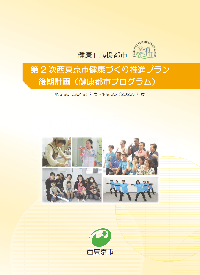 第2次健康づくり推進プラン後期計画
（健康都市プログラム）
目標指標
平成30（2018）年３月　策定
2019/3/19
10
[Speaker Notes: 10ページ以降は、平成29年度末に皆様のご意見等を参考に策定した後期計画に関するものです。]
対策型がん検診受診率
単位（%）
大腸がん
乳がん
子宮頸がん
肺がん
胃がん
2019/3/19
11
出典　東京都精度管理評価事業報告
[Speaker Notes: まず、対策型のがん検診の受診率です。
当市の状況ですが、グラフで示した平成23年度と比較すると、乳がんは、8.8ポイントの増、その一方で、子宮頚がん検診は4.1ポイントの減、その他の検診は、ほぼ横ばいの状況となっています。
受診率を少しでも向上させるために、女性特有のがんである乳がんや子宮頸がんの検診は、受診機会の拡大を図るため、これまで偶数年齢のみの女性を対象としていましたが、２年に１回の検診なので、前の年度に検診を受けていないのであれば、次の年度に受診ができるようにいたしました。
平成30年度の検診では、全体の17.2％の方が、今まででは受診ができなかった、いわゆる奇数年齢の方から申し込みをお受けいたしました。

　なお、平成29年度のがん検診によるがんの発見者数は、胃がんで３名、肺がんで６名、大腸がんで44名、乳がん　11名、子宮頸がん　２名でした。
　がん検診は、早期発見・早期治療が目的であり、乳がんで40歳代・50歳代でそれぞれ２名の発見、大腸がんでも44名のうち、40歳代で１名、50歳代で２名の発見がありました。]
がん検診精密検査受診率（胃・肺・大腸がん）
単位（%）
胃がん
肺がん
大腸がん
2019/3/19
出典　東京都精度管理評価事業報告
12
がん検診精密検査受診率（子宮頸がん・乳がん）
乳がん
子宮頸がん
2019/3/19
13
出典　東京都精度管理評価事業報告
75歳未満年齢調整死亡率（西東京市　部位別　全がん　男性）
単位　10万対
2019/3/19
14
出典　とうきょう健康ステーション（東京都ホームページ）
75歳未満年齢調整死亡率（西東京市　部位別　全がん　女性）
単位　10万対
2019/3/19
15
出典　とうきょう健康ステーション（東京都ホームページ）
[Speaker Notes: 15ページの表です。
この表は、壮年期のがんの死亡率です。
特に女性については、平成23年以降、死亡率が減少しており、都内自治体の中でも死亡率が低い状況となっています。

　市のがん検診だけが要因であるとは言えませんが、検診の目標でもある死亡率の減少につながっている状況にあります。]
特定健康診査受診率・受診者数推移（西東京市）
2019/3/19
16
出典　特定健康診査・特定保健指導実施結果総括表（法定報告）
[Speaker Notes: 次に16ページ

　市が実施しています国民健康保険加入者を対象にした特定健康診査の状況です。

　受診者数は、減少しておりますが、健診対象者も総じて減少していることから、受診率自体はやや増加の状況にあります。]
特定健康指導実施率・指導者数推移（西東京市）
2019/3/19
17
出典　特定健康診査・特定保健指導実施結果総括表（法定報告）
メタボリックシンドロームの該当者・予備軍の割合（西東京市）
2019/3/19
18
出典　特定健康診査・特定保健指導実施結果総括表（法定報告）
[Speaker Notes: 18ページ　
平成29年度の健診においては、メタボ該当者は、2,439名、受診者13,919名ですので、該当率17.5％でありました。
　男女内訳で申しますと　男性該当率　29.3％　女性該当率　9.1％ですので、男性の３人に１人が、女性の10人に1人がメタボ該当者ということになります。

＜参考　平成28年度＞
　メタボ該当　男性　28.2％　女性　8.7％　全体　16.7％]
むし歯（う歯）のない３歳児の割合
単位（%）
出典　東京の歯科保健（東京都　平成30年10月）
2019/3/19
19
[Speaker Notes: 19ページ　３歳児のむし歯の状況（むし歯のない３歳児のグラフ）
　平成29年度は受診者　1,481人のうち、むし歯のあった３歳児は137人、割合で9.7％でありました。年々、むし歯のある児童は減少にあります。
　５本以上のむし歯があった児童は、14人、むし歯のある児童の約１割（10.2％）は５本以上のむし歯があったことになります。
　重症者の割合も昨年は16.8％でしたので、減少しています。]
12歳児の一人平均むし歯の本数
　　～中学校１年生　DMFT指数～
単位（本）
出典　東京都の学校保健統計書
2019/3/19
20
[Speaker Notes: 20ページ

　　12歳児の一人当たりの平均むし歯の本数の経年変化のグラフです。
　　年度のよって増減がありますが、東京都全体では減少傾向、西東京市も　平成29年度は、前年度比較で減少しております。

　DMFT指数　
DMFTとは、一人あたりのむし歯（D）、むし歯で抜いた歯（M）、むし歯で修復した歯（F）の合計で、集団のう蝕経験を表す指数。とくに永久歯が生えそろった直後の12歳（中学校1年生）のDMFTが、世界的にう蝕経験を評価する標準的な指標となっている。]
重度歯周病を有する人の割合（35～44歳）
重度歯周病：進行した歯周病に罹っている（CPIコード３以上）
2019/3/19
21
出典　歯科健康診査等実施状況調査表（西東京市健康課）